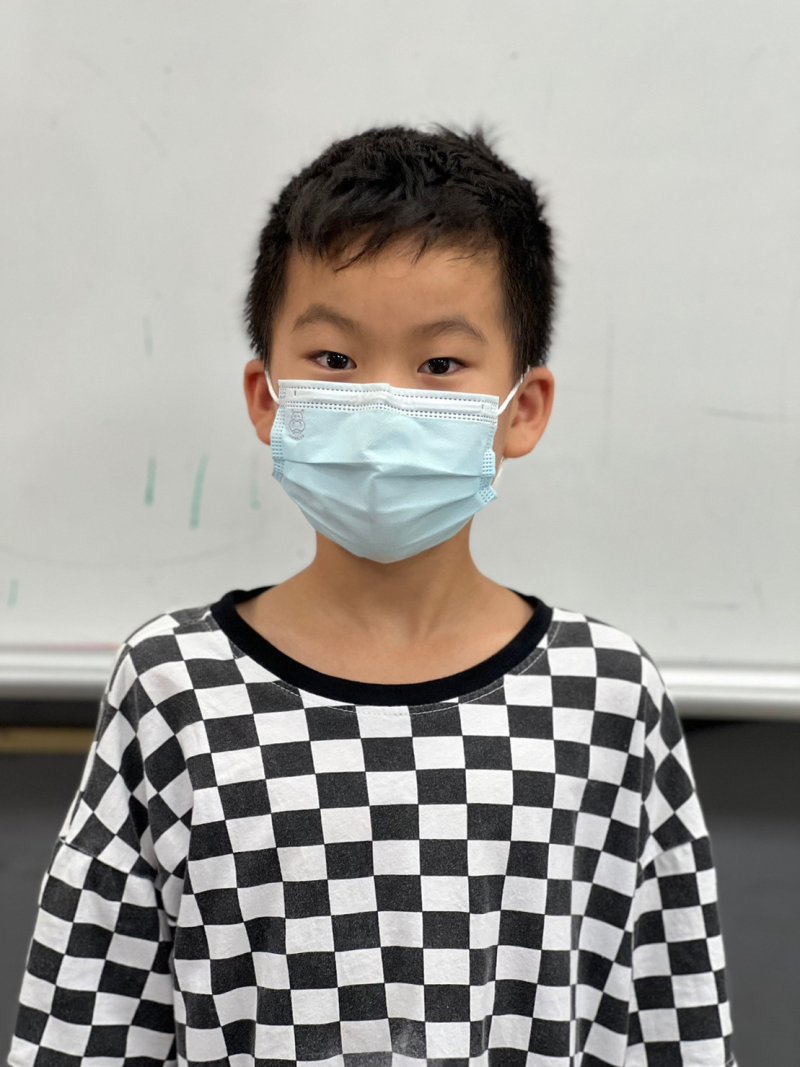 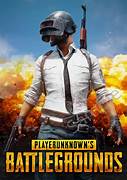 自我介紹我喜歡吃薯條喝紅茶喜歡跟林致廷玩絕地求生我的優點是跑步快缺點是常常講錯話